Preterite of -Car, -gar, -zar verbs and conocer
Spanish 2
Spring
Let´s Warm Up
1¿Qué hiciste el fin de semana?

2¿A dónde fuiste el fin de semana?

3¿Qué almorzaste ayer?

4¿Qué viste en Netflix?

5¿A qué jugaste el sábado?
BUSCAResteban buscó las pistas (the clues)
Ayer, Yo ______(buscar) mi libro.
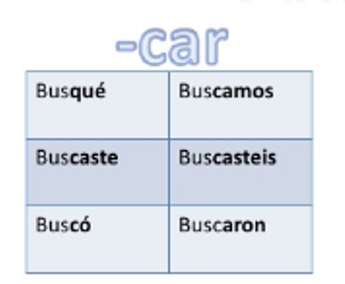 JUGARMario jugó fútbol el lunes.
El año pasado yo _____(jugar) para IWA
Empezaren Agosto empezó la escuela.
El fin de semana yo______(empezar) la tarea de inglés
Mi familia almorzó ensalada y yo ________ pescado.
Mi abuelo tocó el piano anoche. Yo_____la guitarra
Use the endings!
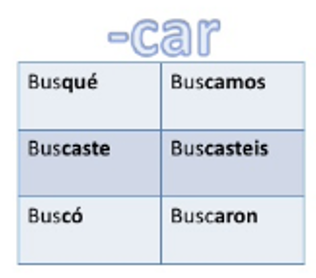 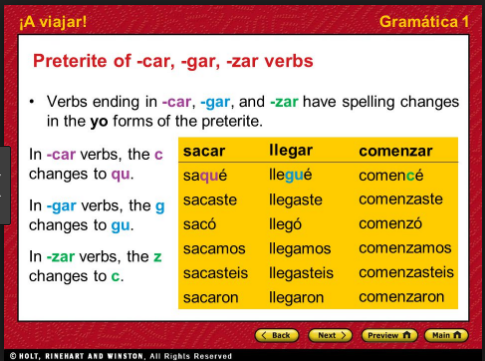 Exit SlipJust write the answers
1¿Qué hiciste el fin de semana?

2¿A dónde fuiste el fin de semana?

3¿Qué almorzaste ayer?

4¿Qué viste en Netflix?

5¿A qué jugaste el sábado?
Irregular  preterites:
Andar

Tener

Venir
andarYo anduve a la escuela.
Tener (to have)nosotros tuvimos pastel en mi cumpleaños
Venir (to come)Los chicos de CBC vinieron a IWA
Verbos  Irregulares   IR ana fue a la escuela en Canadá.
Hacerayer, Alex hizo tarea.
Daren san Valentín, Luis dio flores a laura.
Vernosotras vimos riverdale en la noche.
Verbos irregularesAndar, tener and venir
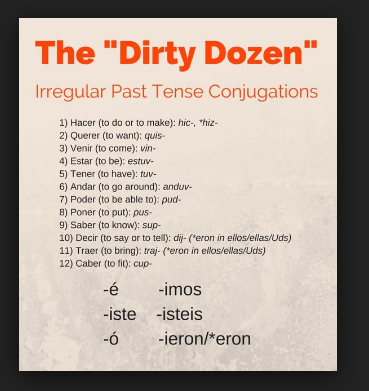 Conocer Yo conocí al señor Rodriguez.